Heena Karavadra and Hannah Congrave

University of Leicester
@heenakaravadra
@hannahcongrave
https://readatleicester.le.ac.uk/
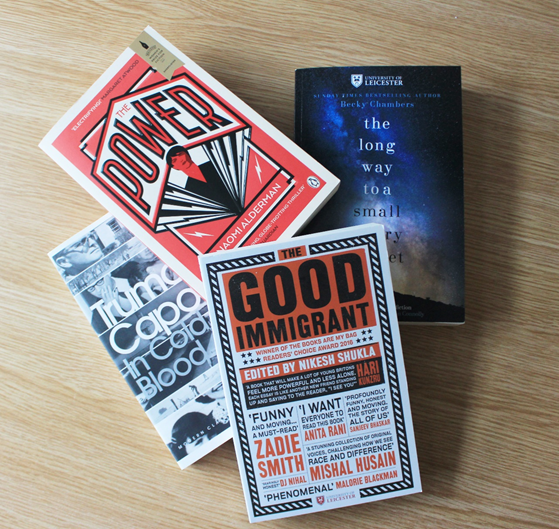 Background
Launched in 2016/17
Campaign to encourage sustained reading amongst students
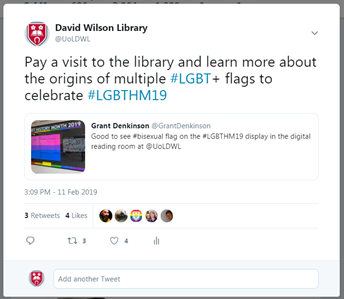 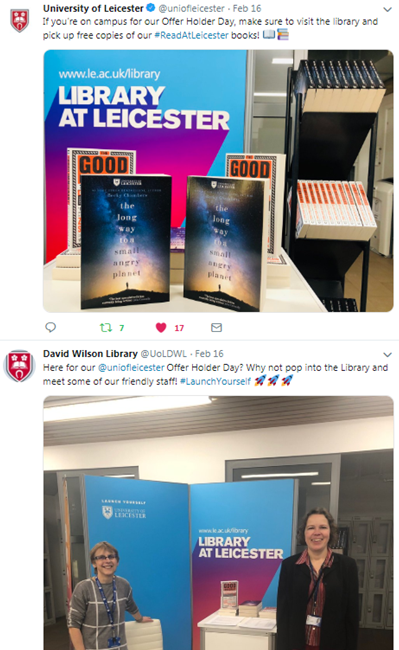 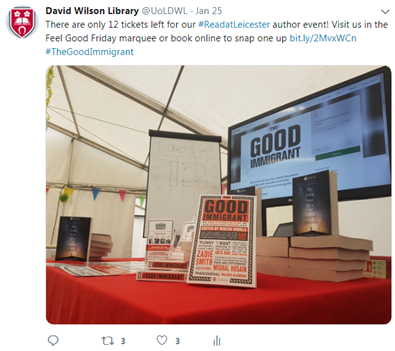 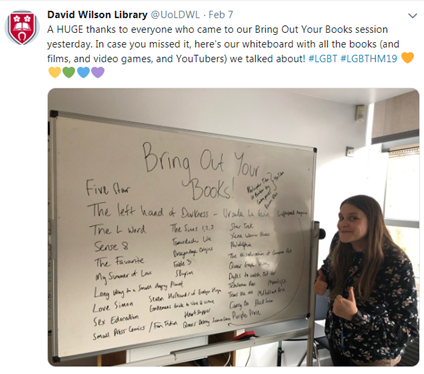 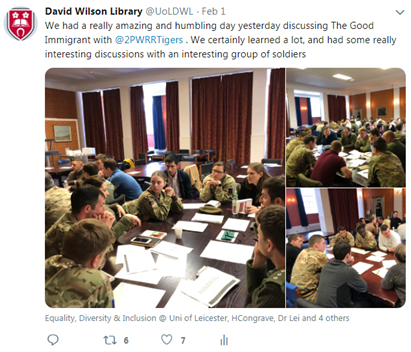 Frontline staff engagement discussing the campaign and wellbeing study tips more generally
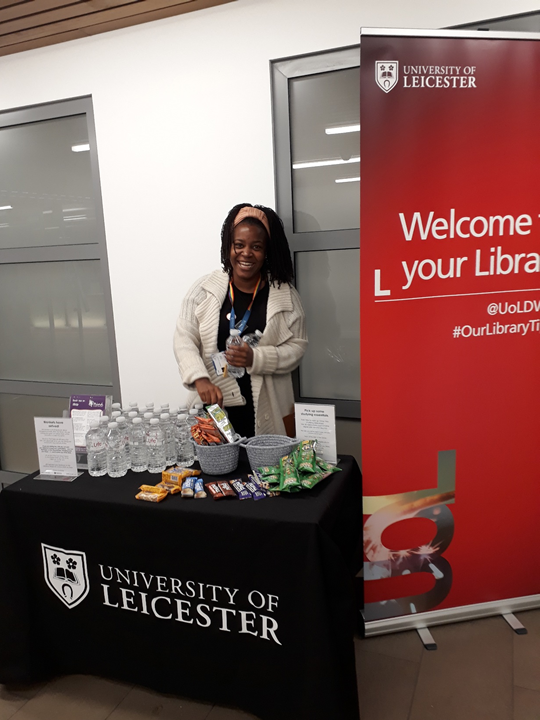 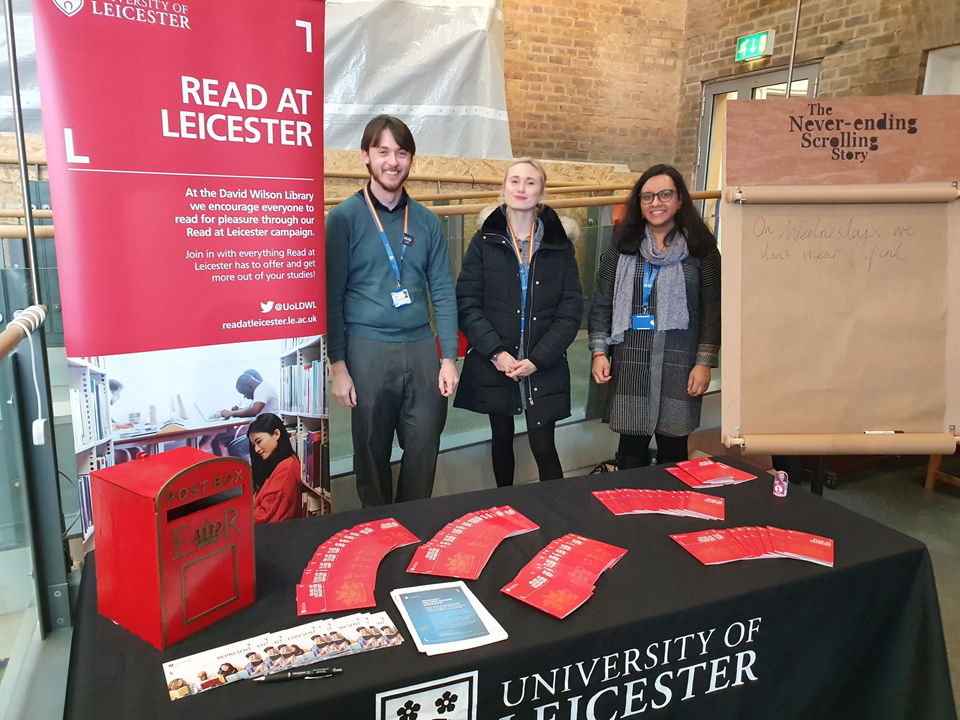 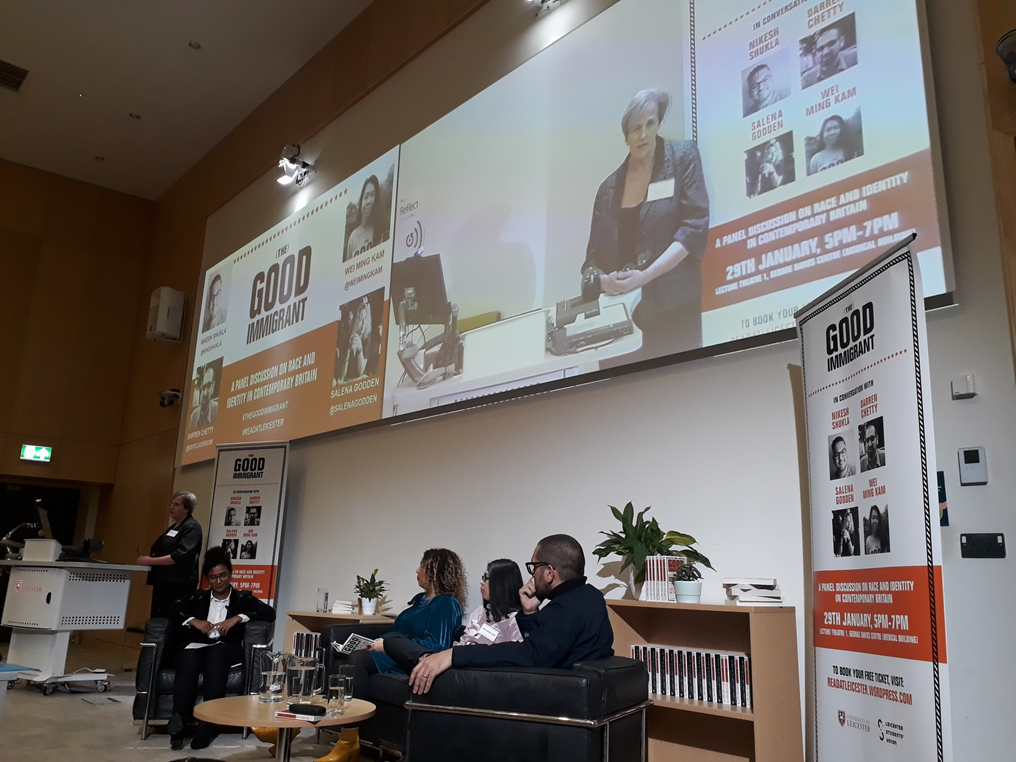 Book clubs
Round table discussions
Walking tours
Author event
Outreach work with Kendrew Barracks
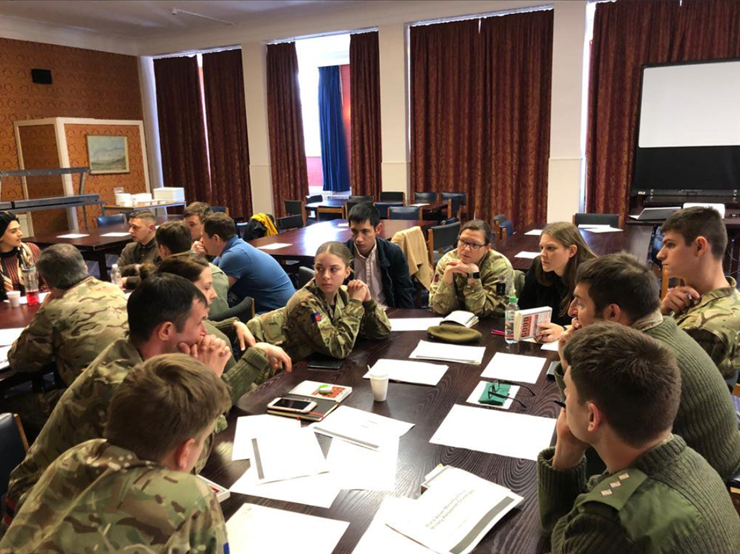 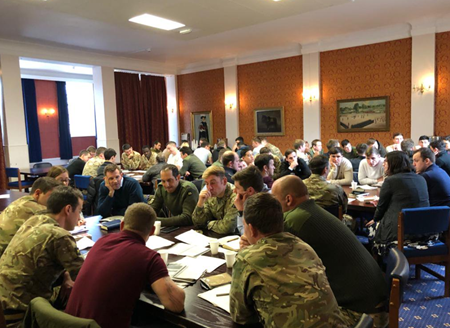 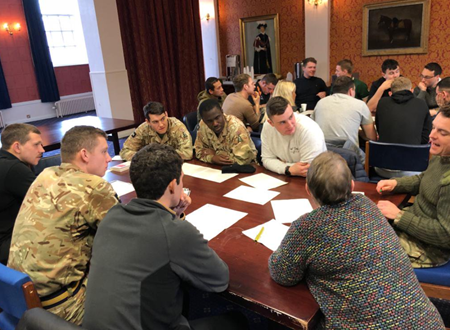 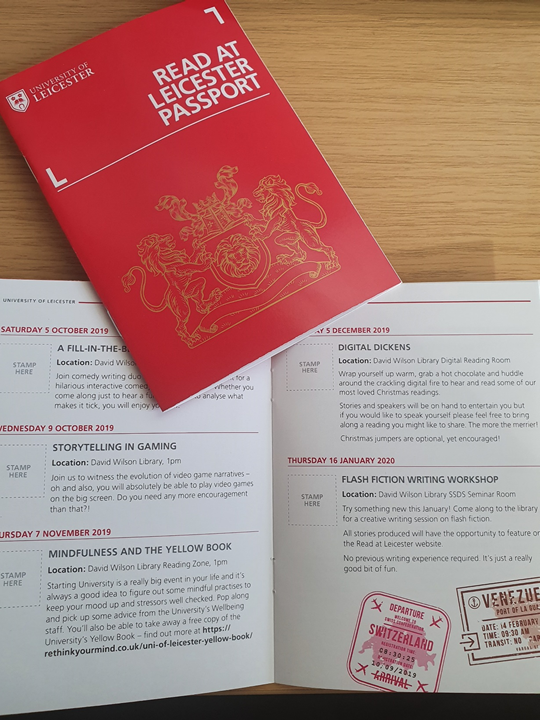 Current campaign
There is no free book - budget restrictions
Campaign to encourage reading for pleasure as an aid to positive mental wellbeing and therefore their studies
Programme of events throughout the academic year - Read at Leicester Passport
Bringing students together across the naturally formed boarders of student experience
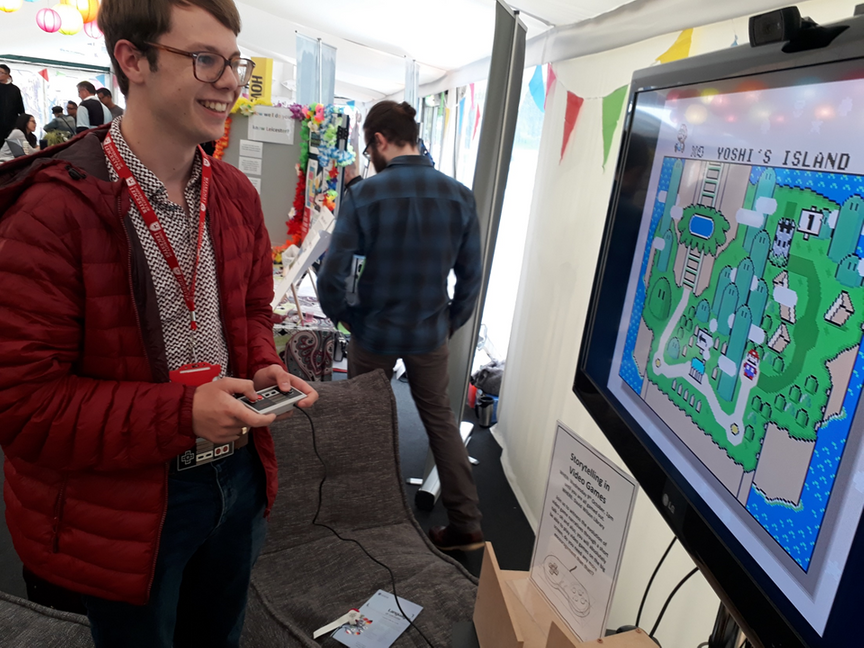 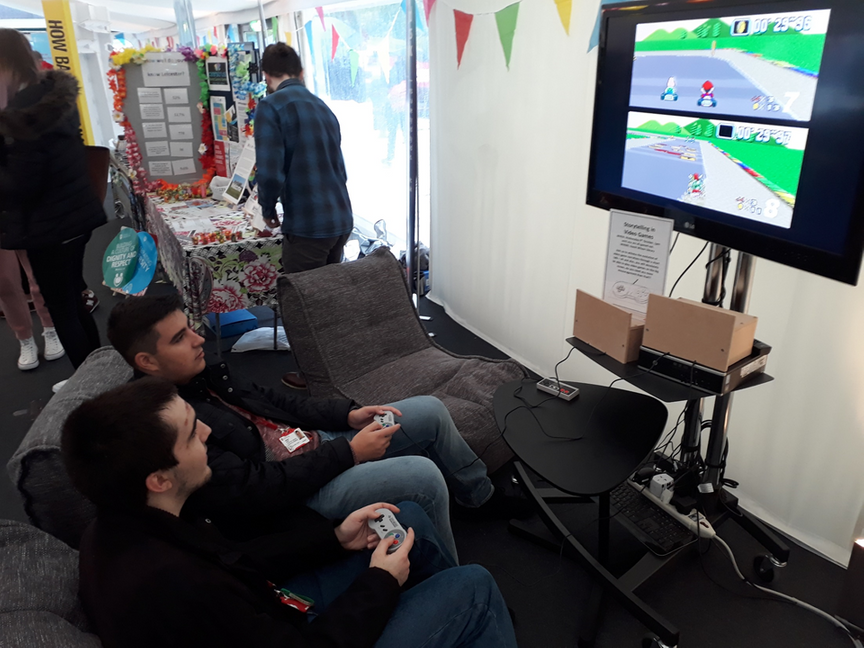 Welcome tent
Scrolling Story
Advertisement of events
Games console set up to draw people in (it was relevant though!)
Opportunity to cascade further library information
Good opportunity to have frontline staff engaging positively with students
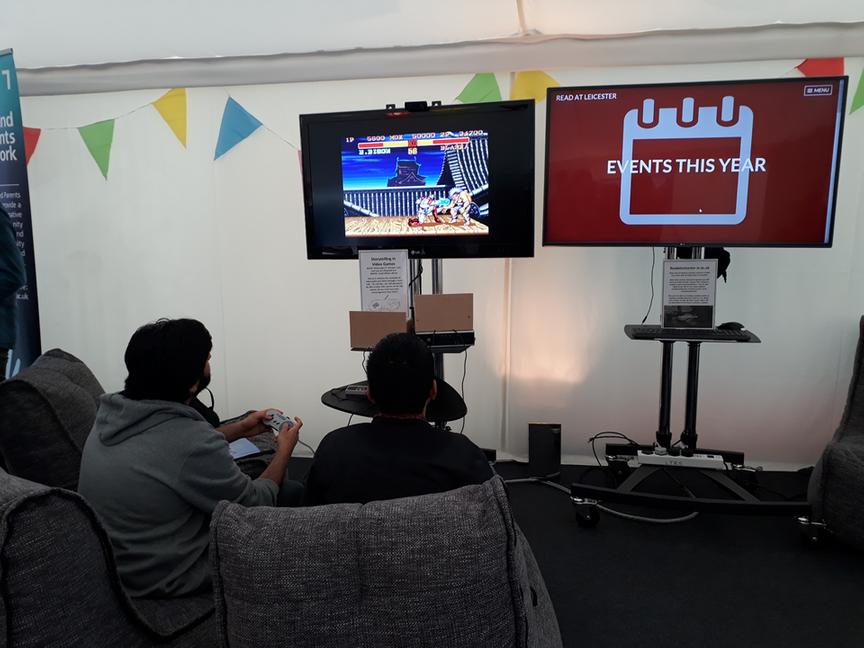 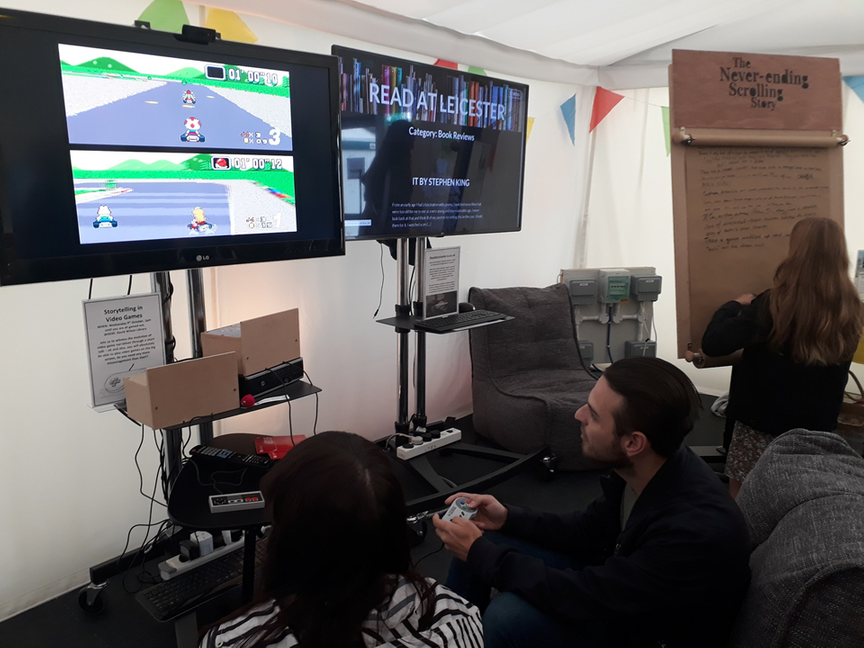 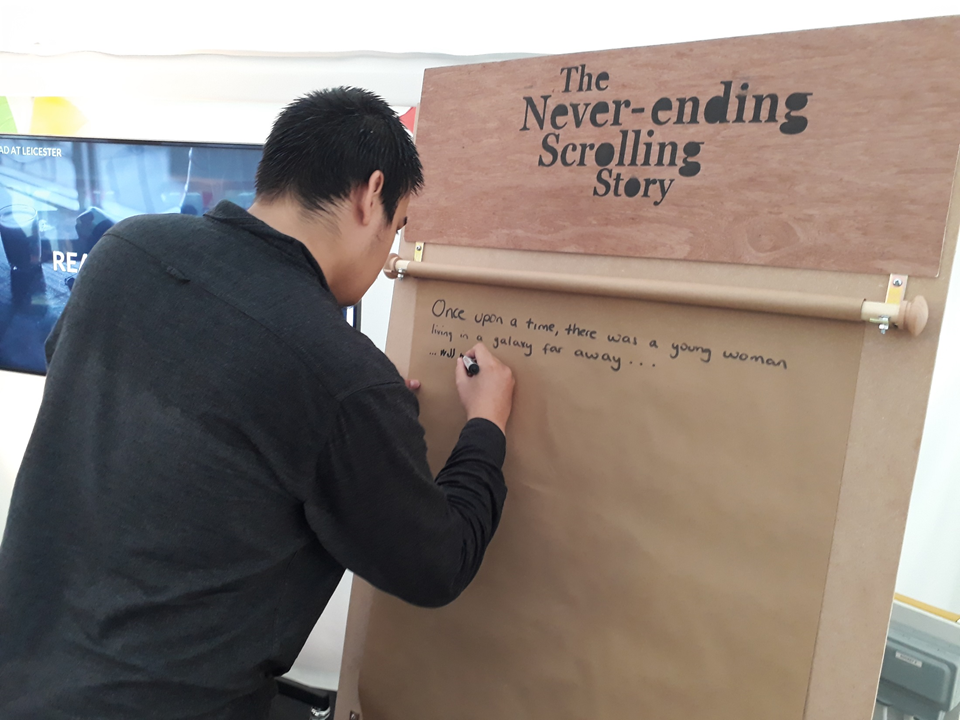 The Never-ending Scrolling Story
Contributed to by numerous people across the University
Everyone's voice has the opportunity to be heard
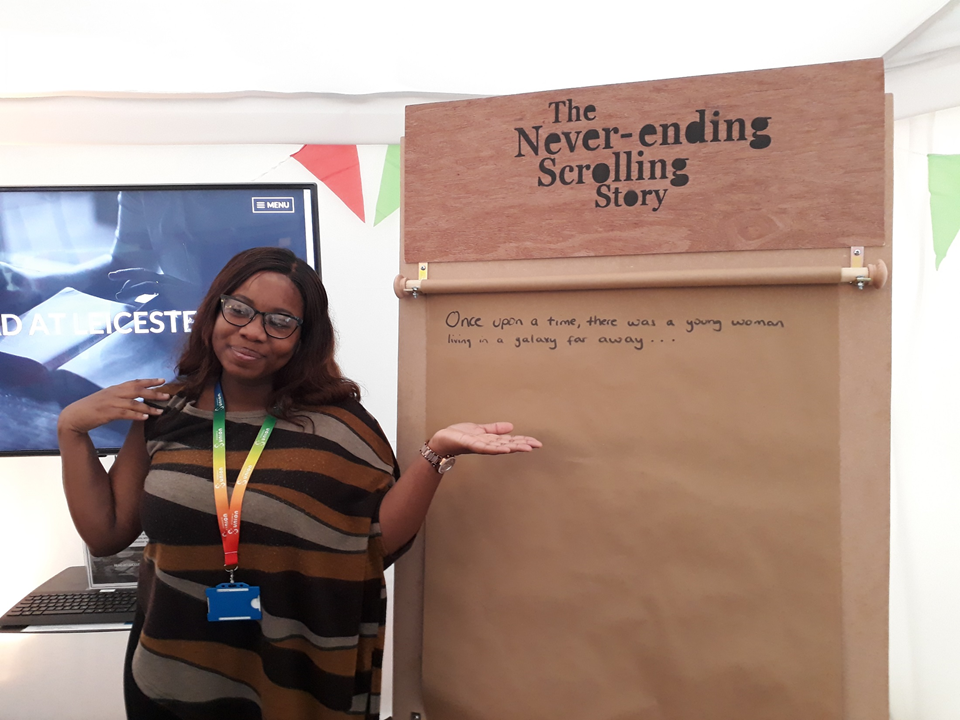 Will be published on the Read at Leicester website in April
readatleicester.le.ac.uk
He goes up to her and it dawns on him: we are all one and the same person – he is Greta Thunberg! They decide to both go travelling together and explore some new places!
They begin with the USA and the first person they meet is Donald Trump...
Trump said something stupid but Greta stuck up for her new friend and pushed Trump off Niagara Falls.
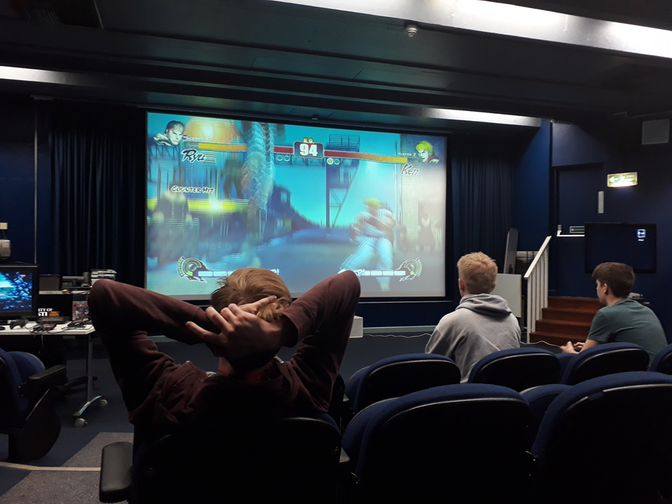 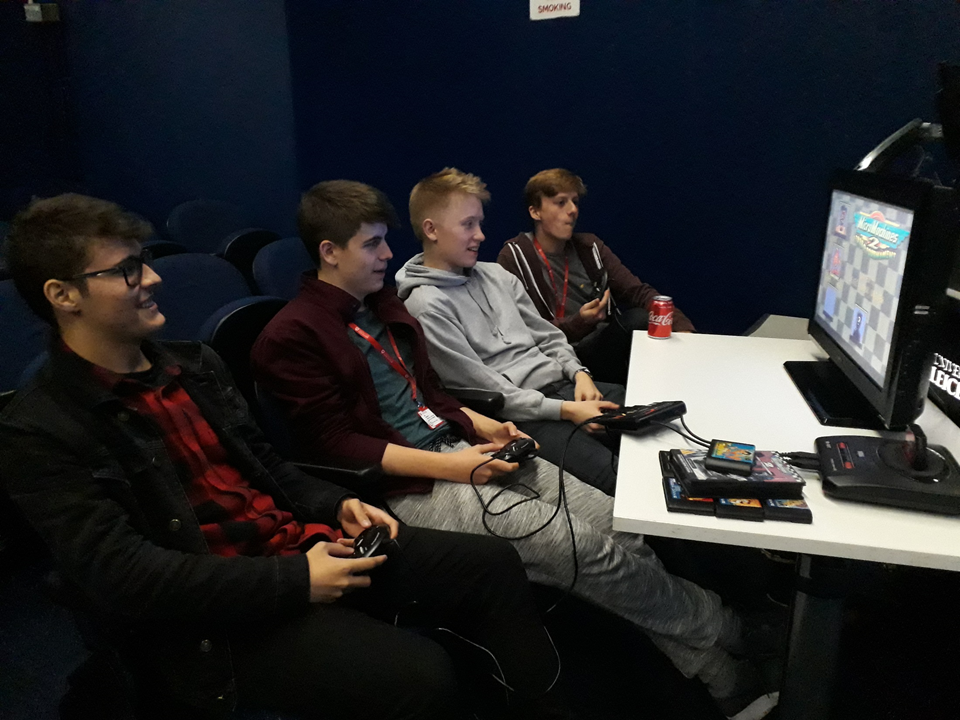 Narratives in Video Gaming
Brought students together
Showcased Library staff as fun and friendly
Staff development opportunity
Prizes were won!
Digital Dickens
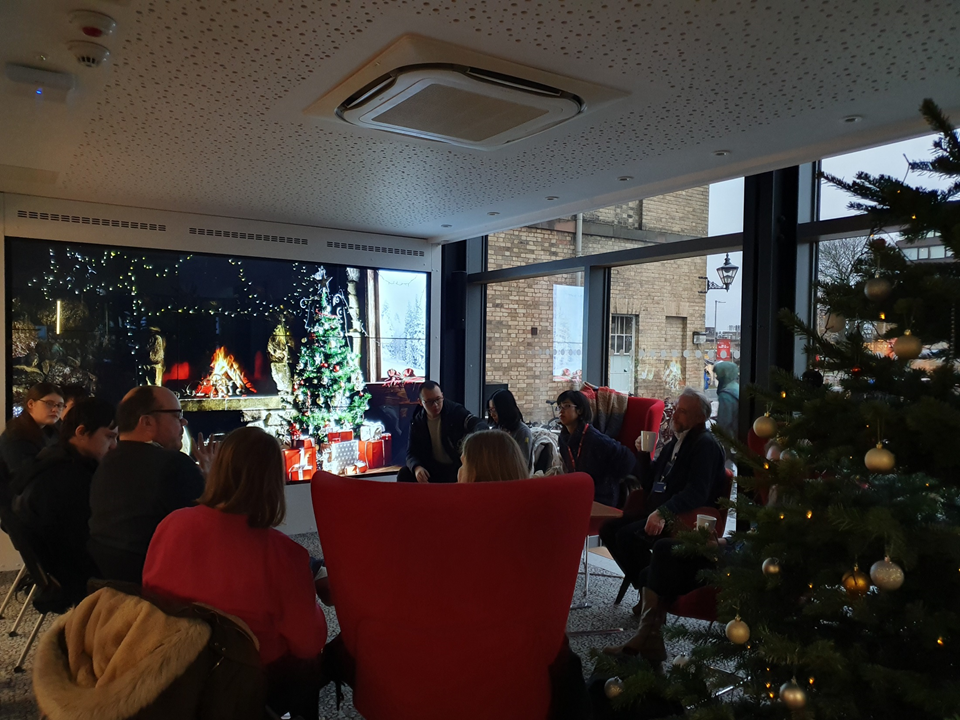 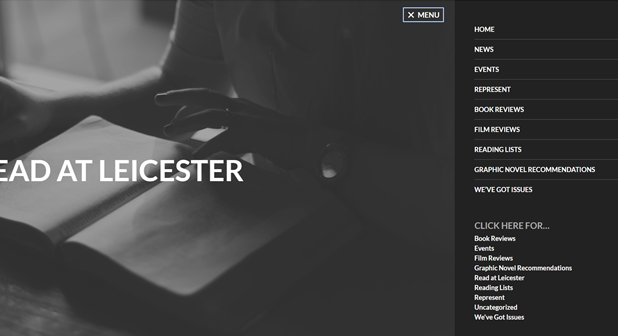 readatleicester.le.ac.uk

Events listings
Represent campaign
Book reviews
Film reviews
Reading lists
Graphic Novel Recommendations
We've got issues Podcast
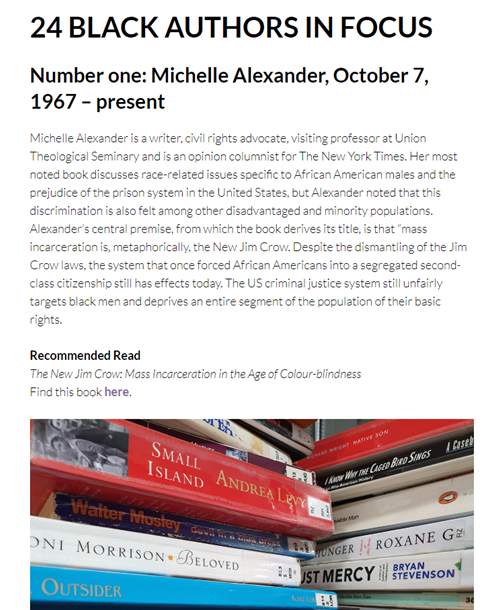 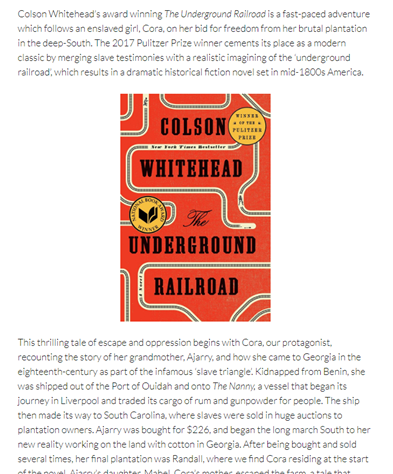 All Library staff are encouraged to contribute and students too!
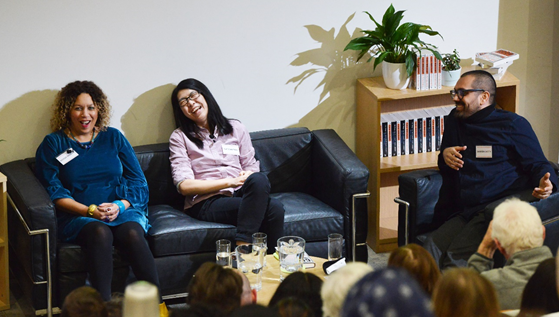 The Good Immigrant
Panel discussion at the University of Leicester with writers from The Good Immigrant
Read at Leicester leisure reading collection
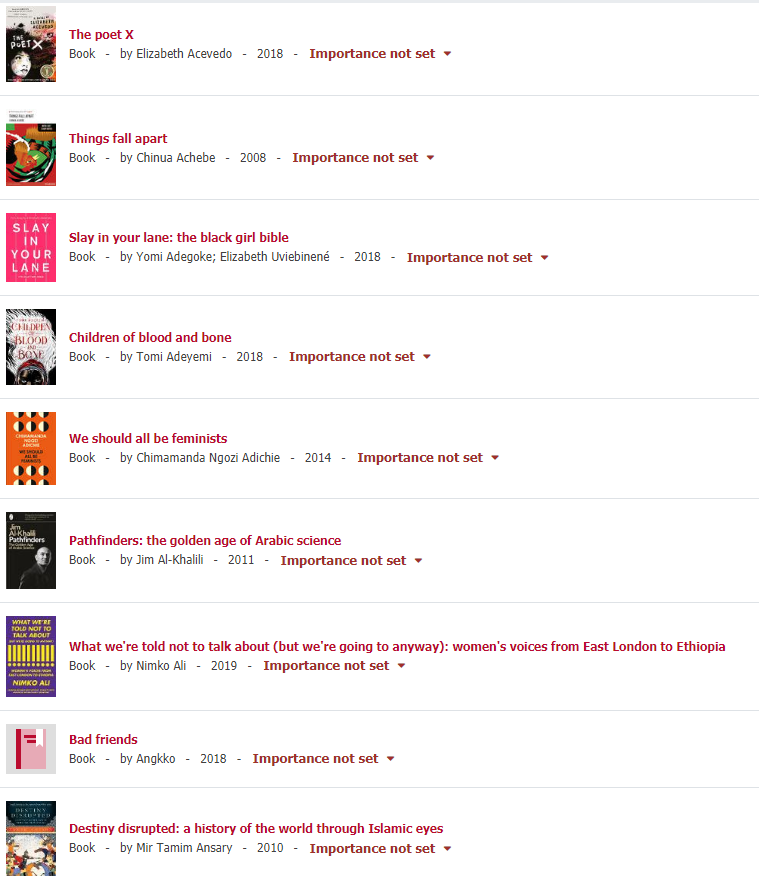 Underrepresented voices
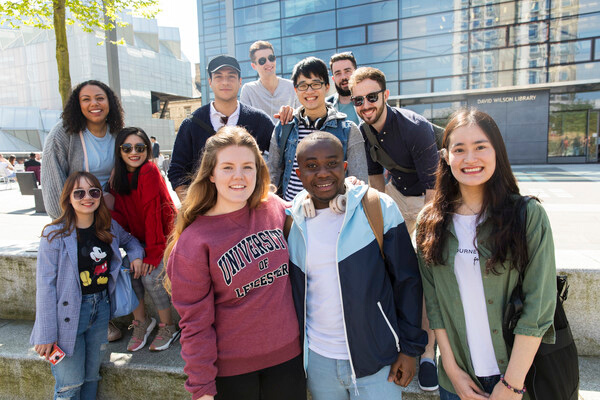 Library Champions
Promote collection within subject departments
Collect feedback about impact of collection
Future Plans
Represent zine making workshop
Funding for next year
Research: Impact of the collection and the Represent campaign
More engagement opportunities
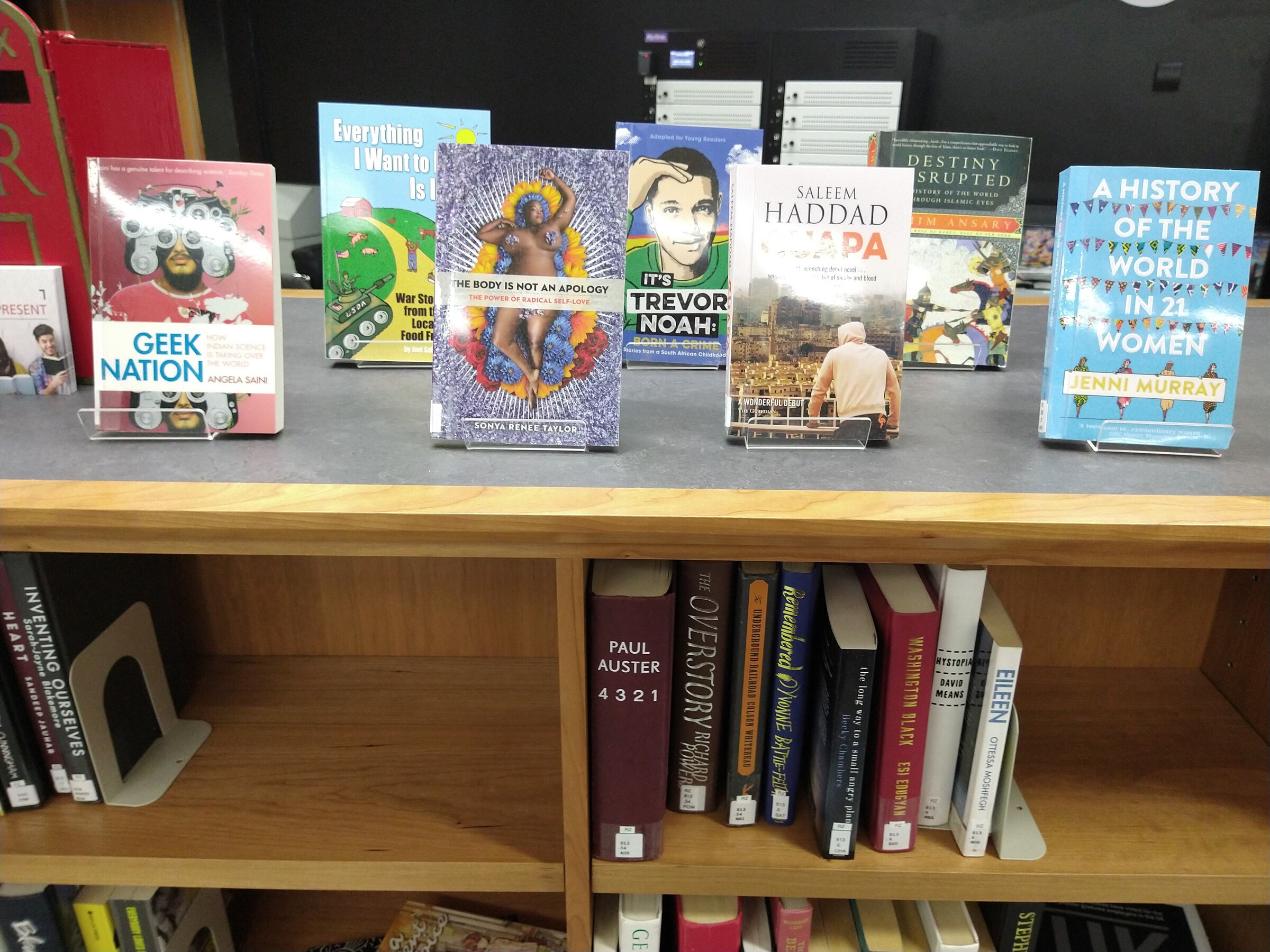 Twitter
Email Address
Website
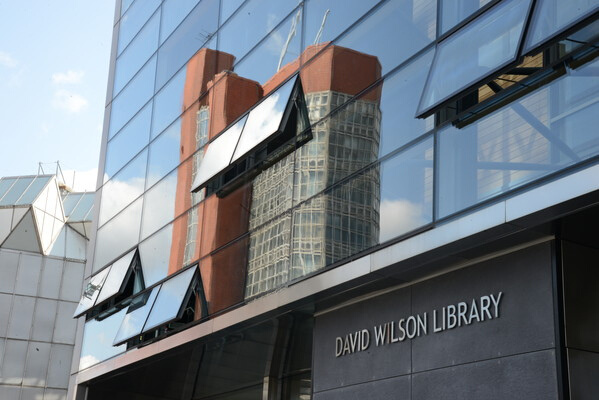 @UoLDWL
@heenakaravadra
@hannahcongrave
heena.karavadra@le.ac.uk
hlc48@le.ac.uk
readatleicester.le.ac.uk